Update on State Fiscal Conditions 2015-2016
MAGNY
June 12, 2015
Scott Pattison
Executive Director
NASBO
2
States
Overall
www.nasbo.org
3
Overall
Modest Growth (Mirror Economy)

 Most States: Good/Decent

Tough Challenges and Decisions (11)

Some States Very Difficult (Oil prices, etc.)
www.nasbo.org
4
State Fiscal Overview
Fiscal 2015 marks the 5th year increase in general fund spending and revenues

Signs of fiscal distress have subsided and the fiscal environment for most states is good

Not post-WWII normal patterns of growth
www.nasbo.org
5
Structural Imbalances Will Persist
Year ago % change, calendar year
CMS state Medicaid spending forecast
%
Moody’s Analytics state tax revenue forecast
Sources: Moody’s Analytics, CMS, Census Bureau
6
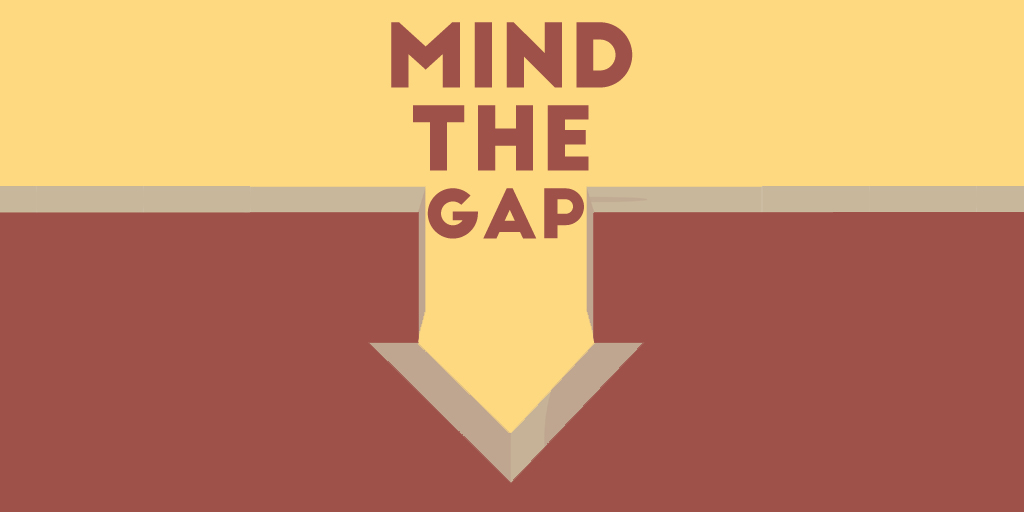 www.nasbo.org
7
Economic Situation
Impact on States
www.nasbo.org
8
Economy
GDP:
1st Q 0.2% - Flat
Federal Reserve projects 2.5% GDP growth in 2015, 2.5% in 2016

Other economic figures:
Unemployment rate remains at 5.4%
Consumer spending rose 0.4% 
Consumer price index rose 0.2%

600,000+ less state and local employees since ‘08
www.nasbo.org
9
GF Spending Expected to Grow for 5th Straight Year, Although Below Average
37-year historical average rate of growth is 5.5 percent                                                                                                       *Fiscal 2015 numbers are enacted                                           Source: NASBO Fall 2014 Fiscal Survey of States
www.nasbo.org
10
GDP Growth by Region (2011-2014)
www.nasbo.org
Motor Vehicle ProductionIncreasing Much Faster Than MV Employment
Source:  Michigan Department of Treasury 2014-2016 estimates and Bureau of Labor Statistics
11
12
State Variation
www.nasbo.org
13
State General Obligation Ratings – July 2014 (from Citi)
NH 
Aa1/AA/AA+
Washington
Aa1/AA+/AA+
Vermont
Aaa/AA+/AAA
Maine
Aa2/
AA/AA
Montana
Aa1/AA/AA+
North Dakota
(Aa1)/(AAA)/NR
Oregon
Aa1/AA+/AA+
Minnesota
Aa1/
AA+/AA+
MA     
Aa1/AA+/AA+
West Virginia
Aa1/AA/AA+
Wisconsin
Aa2/
AA/AA/AA
South Dakota
Aa2*/(AA+)/(AA+)
Idaho
(Aa1)/(AA+)/(AA+)
New York
Aa1/
AA/AA+
Wyoming
NR/(AAA)/NR
Michigan
Aa2/
AA-/AA
RI  Aa2/AA/AA
Iowa
(Aaa)/(AAA)/(AAA)
CT  Aa3/AA/AA/AA
Pennsylvania
Aa2/AA/AA
Nevada
Aa2/AA/AA+
Nebraska
Aa2*/(AAA)/NR
NJ  A1/A+/A+
Ohio
Aa1/
AA+/AA+
Utah
Aaa/AAA/AAA
Indiana
(Aaa)/
(AAA)/
(AAA)
Illinois
A3/A-/A-
DE  Aaa/AAA/AAA
Colorado
(Aa1)/(AA)/NR
MD  Aaa/AAA/AAA
California
Aa3/A/A
Kansas
(Aa2)/(AA+)/NR
Missouri
Aaa/
AAA/AAA
DC  Aa2/AA-/AA-
Kentucky
(Aa2)/(AA-)/NR
Virginia
Aaa/AAA/AAA
Tennessee
Aaa/AA+/AAA
Oklahoma
Aa2/(AA+)/AA+
Arizona
(Aa3)/(AA-)/NR
Arkansas
Aa1/AA/NR
North Carolina
Aaa/AAA/AAA
New Mexico
Aaa/AA+/NR
Alabama
Aa1/
AA/AA+
Georgia
Aaa/
AAA/AAA
South Carolina
Aaa/AA+/AAA
Louisiana
Aa2/AA/AA
Texas
Aaa/AAA/AAA
Alaska
Aaa/AAA/AAA
Mississippi
Aa2/AA/AA+
Puerto Rico
B2/BB+/BB-
Florida
Aa1/AAA/AAA
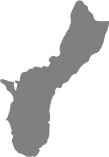 Hawaii
Aa2/AA/AA
Aaa/AAA
One Aaa/AAA
GuamNR/BB-/NR
Aa/AA
One Less than Aa3/AA-
Order of Ratings: Moody’s/S&P/Fitch/Kroll as of July 10, 2014.
*Lease revenue and/or Certificate of Participation (“COP”) rating
NR: General Obligation Debt is Not Rated
( ) Indicates issuer credit rating which is equivalent to a General Obligation rating
www.nasbo.org
14
Regions
West
South
Midwest
Northeast
Sluggish -- last two years
Demographics
Old manufacturing
Foreclosures
www.nasbo.org
15
Variation
Energy States 
Taxes
Federal Cuts 
Modest Growth
Voter Initiatives
Court Cases
www.nasbo.org
16
Revenue Volatility
Source: Fiscal Studies Program, Rockefeller Institute of Government; U.S. Census Bureau
*3rd quarter of 2014 is based on 45 early reporting states
www.nasbo.org
17
Energy States
www.nasbo.org
18
State Severance Tax Revenue as a Percentageof Total State Tax Collections
%
Source: U.S. Census Bureau
www.nasbo.org
19
Taxes
Severance tax states will continue to have some of the most volatile revenue sources
Most have done a good job building up reserves
Oil prices expected to rebound rest of 2015 and into 2016


States will likely continue to examine tax structures

Income Tax Volatility and Sales Tax Weakness

Impacts of: Slow economic growth, uncertainty regarding future federal funds, tough competition for general funds, infrastructure demands, ong-term liabilities
www.nasbo.org
20
State Challenges
…and the POLITICS
www.nasbo.org
21
Spending by Funding Source(Percentage)
Source: NASBO State Expenditure Report
www.nasbo.org
22
Total State Expenditures by FunctionEstimated Fiscal 2014
Source: NASBO State Expenditure Report
www.nasbo.org
23
Long Term Spending Pressures:
Medicaid and Health Care
K-12 and Higher Education
Demographic Changes
Corrections
Infrastructure
Pensions
Retiree Health Care
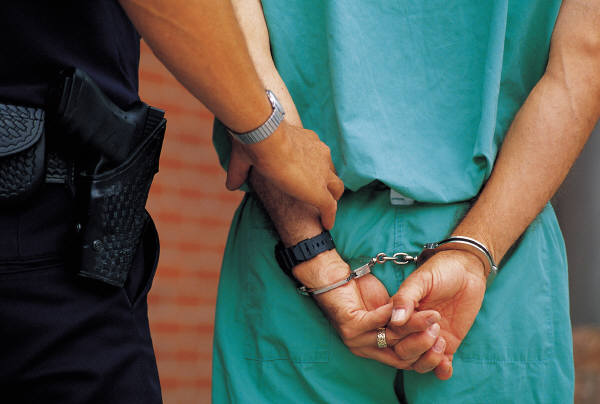 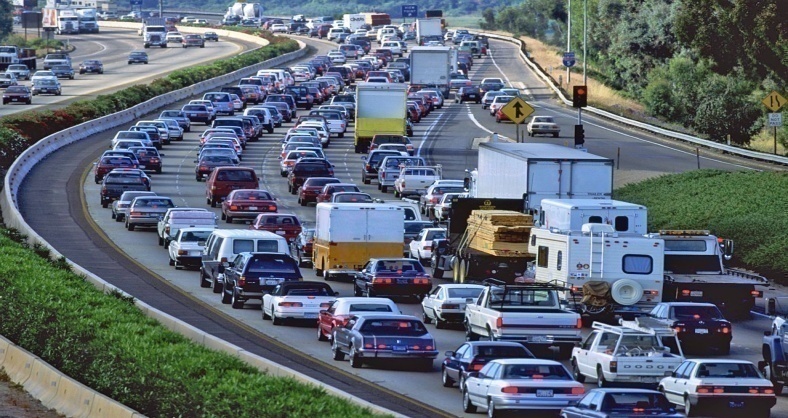 www.nasbo.org
24
Top Issues
Infrastructure
Education 
Revenues
Liabilities (Pensions)
Shortfalls (Some States)
Other Revenue Issues (Tolls, Sin Taxes)
Health Care (Medicaid Issues)***
www.nasbo.org
25
Choices
Targeted Cuts

Across the Board Cuts

Taxes

Reorganize Agencies

Cuts to Employee Benefits

Reduce Local Aid

Fees

Higher Education Related Fees

And more…
Source: NASBO Fall 2014 Fiscal Survey of States
www.nasbo.org
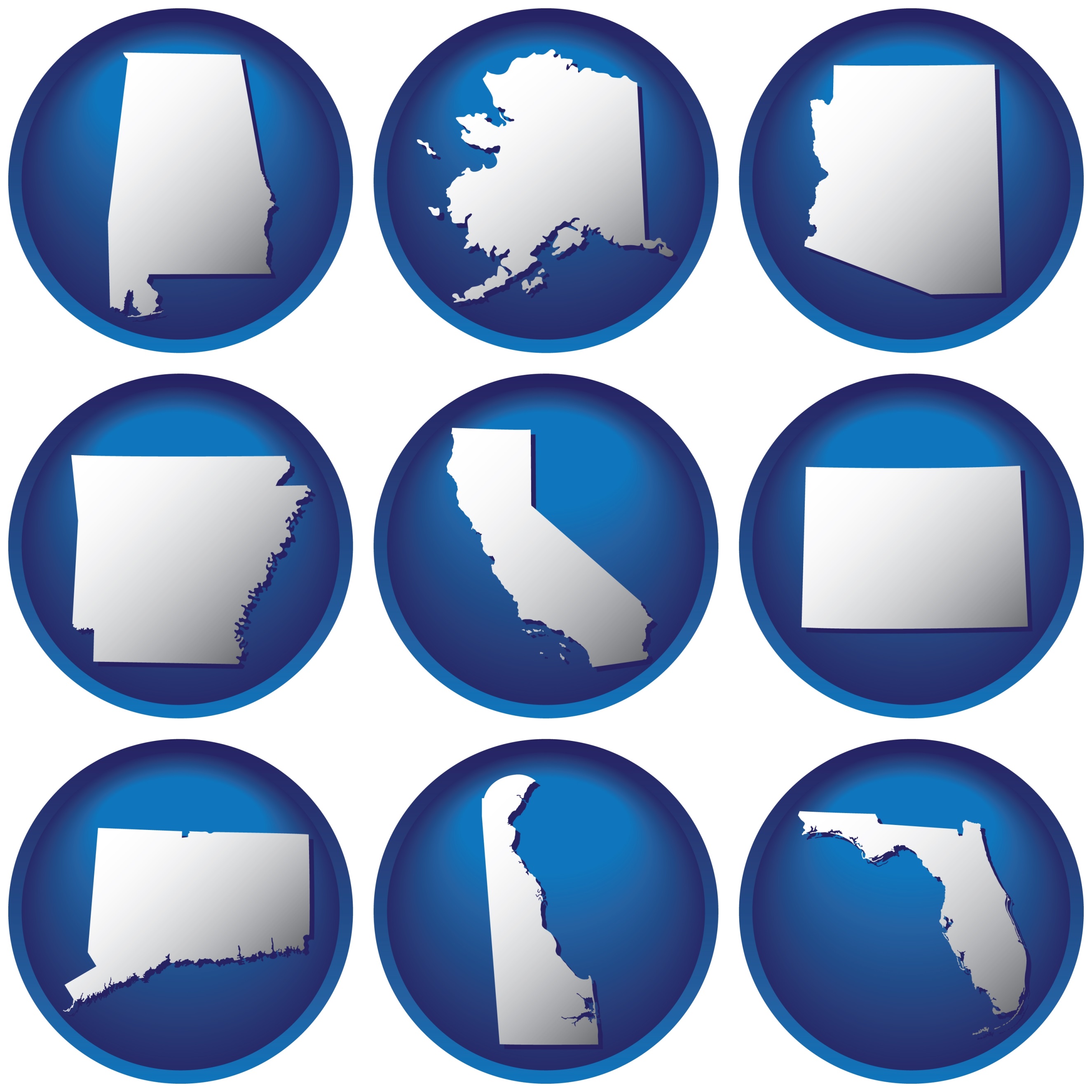 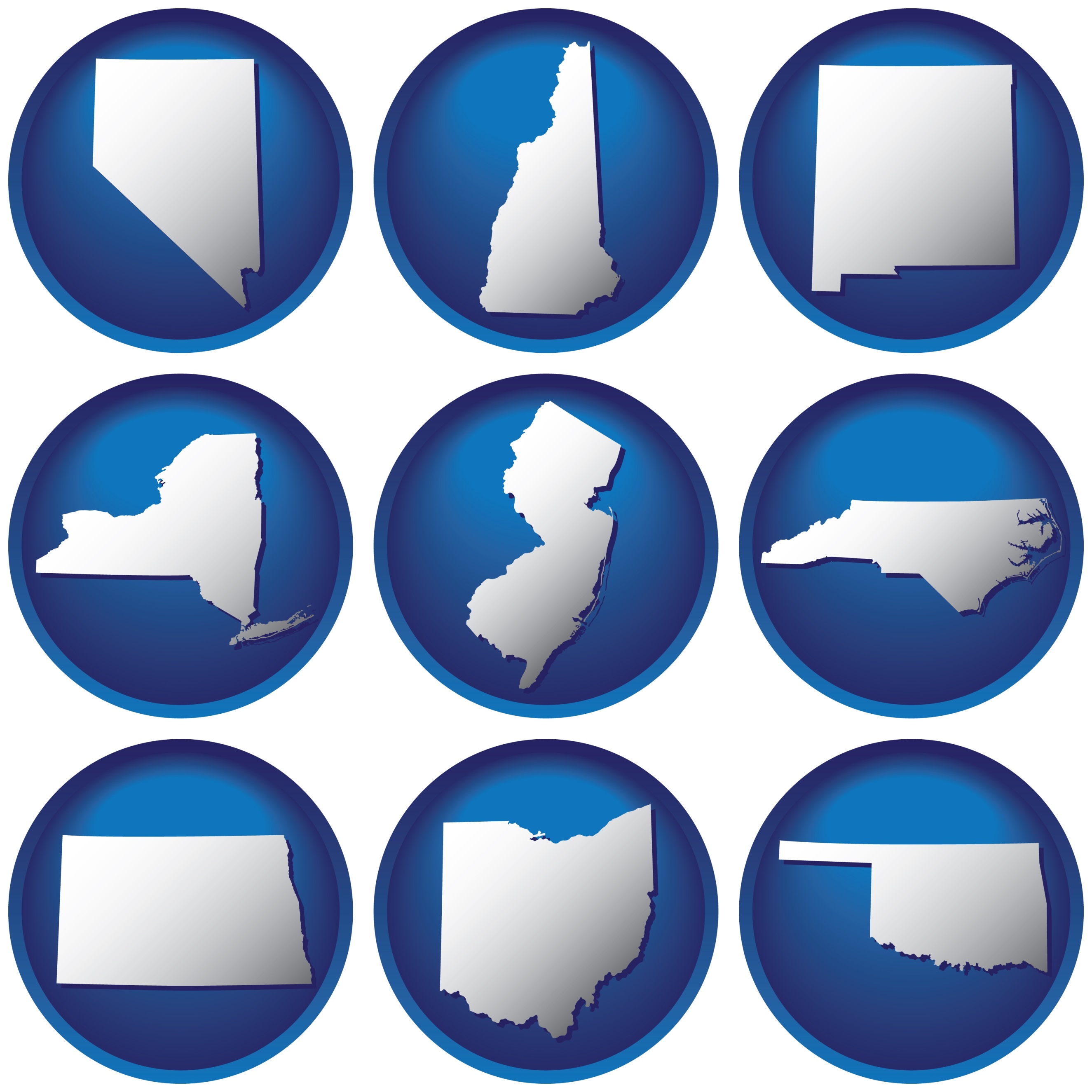 26
27
Current Fiscal Situation:
Indicators
www.nasbo.org
28
States Reserves Haven’t Reached Peak Levels
www.nasbo.org
29
Minimal Midyear Budget Cuts So Far in Fiscal 2015
Source: NASBO Fall 2014 Fiscal Survey                                                                                                                        *Fiscal 2015 midyear cuts are ongoing
www.nasbo.org
30
General Fund Expenditures by FunctionEstimated Fiscal 2014
Source: NASBO State Expenditure Report
www.nasbo.org
31
Federal Funds Expenditures by FunctionEstimated Fiscal 2014
Source: NASBO State Expenditure Report
www.nasbo.org
32
Revenue Sources in the General Fund (Percentage)
Source: NASBO State Expenditure Report
www.nasbo.org
33
Revenue Sources in GF Relatively Consistent
1998
2014
www.nasbo.org
34
Pension Funding Up
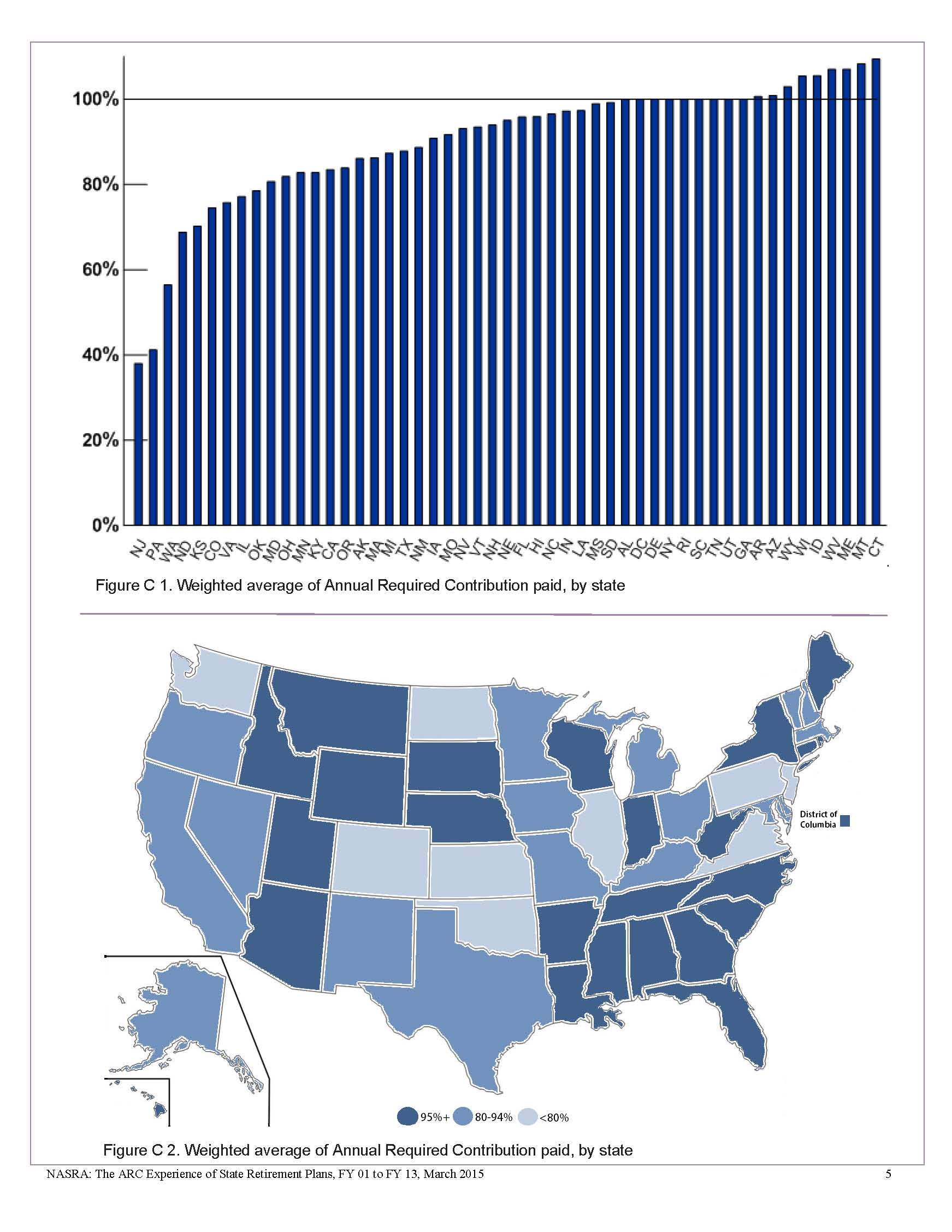 Source - NASRA: The ARC Experience of State Retirement Plans, FY 01 to FY 13, March 2015
www.nasbo.org
35
Outlook
www.nasbo.org
Trend Continues:Focus on Outcomes
Focus on results 

Spend funds for effective programs

Improve management
36
37
State Fiscal Outlook
Growth

Revenue stable in FY 2015

Federal govt uncertainty

Tough competition for general funds

Dealing with infrastructure, long-term liabilities

Painful choices
www.nasbo.org
38
www.nasbo.org
Scott D. Pattison
Executive Director
NASBO
202-624-8804
spattison@nasbo.org
www.nasbo.org